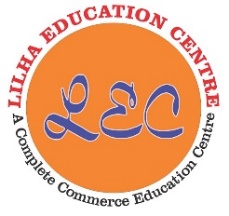 LILHA EDUCATION CENTREwww.lilhaeducationcentre.inContact No.9305907823
Staffing
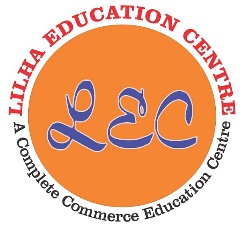 Staffing
Meaning – Staffing means putting people to jobs. It begins with workforce planning & includes different other function like recruitment, selection, training, development, promotion, compensation & performance appraisal of work force.
Importance of Staffing 
Obtaining competent personnel 
High performance
Continuous growth
Optimum utilization of human resources
Improve job satisfaction
Human resource management is the recruitment, selection, development, utilization, compensation & motivation of Human resource of the organization.
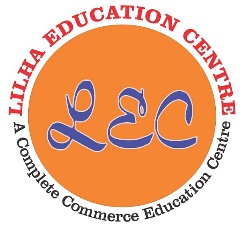 Staffing as part of Human Resource Management – Human resources management includes many specialised activities and duties which the human resources personnel must perform.
These Duties are 
Recruitment i.e., search for qualified people 
Analyzing jobs, collecting information about jobs to prepare job description 
Developing compensation & incentive plans.
Training & Development of employees for efficient performance & career growth. 
Maintaining labour relation & union management relation.
Handling grievances & complaints 
Providing for social security & welfare of employees.
Defending the company in law suits and avoiding legal complication
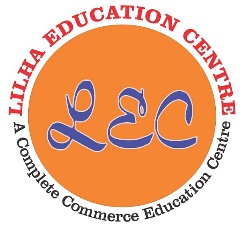 Staffing process – 
Estimating manpower requirements
Recruitment
Selection
Placement & Orientation 
Training & Development
Performance Appraisal 
Promotion & Career planning
Compensation
Recruitment – Recruitment has been defined as the process of searching for prospective employees and stimulating them to apply for jobs in the organisation. 
Source of recruitment – These are of two types
Internal Source 
External source
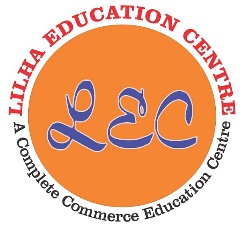 Internal source of recruitment
Transfer
Promotion
Merit of Internal Source
Employees are motivated to improve their performance 
Internal recruitment also simplifies the process of selection & placement 
No wastage of time on the employee training & development.
 Filling of jobs internally is cheaper 
Through transfer employees get training also in the form of job rotation.
Through transfer surplus employees can be shifted to other department.
Limitation of Internal Source 
No fresh or new ideas will come in the organization
The employees may become lethargic
The spirit of competition among the employees may be hampered. 
Frequent transfer of employees may often reduce the productivity of the organization. 
A new enterprise cannot use internal sources of recruitment. No organisation can fill all its vacancies from internal sources.
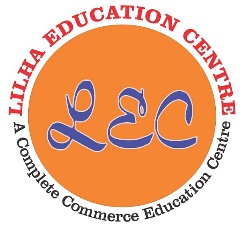 External Source
Direct Recruitment
Casual Caller
Advertisement
Employment Exchange
Placement agencies & Management consultants
Campus Recruitment
Recommendation of Employees
Labour Contractor
Advertising on Television
Web publishing
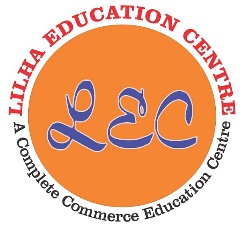 Merits of External Source
Qualified Personnel 
Wider Choice
Fresh Talent
Competitive Spirit
Limitation of External Sources
Dissatisfaction among existing staff
Costly Process
Lengthy Process
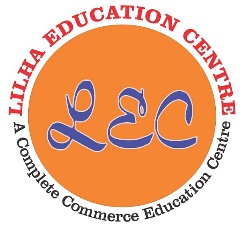 Selection – Selection is the process of identifying and choosing the best person out of a number of prospective candidates for a job.
Process of selection 
Preliminary Screening
Selection Test
Intelligence Test – This is one of the important psychological test used to measure the level of intelligence quotient I.Q of an Individual. It is indicator ability or person’s learning ability or the ability to make decision & Judgment. 
Aptitude Test – It is a measure of individual potential for learning new skills. It indicates the person’s capacity to develop. Such tests are good indices of a person’s future success score.
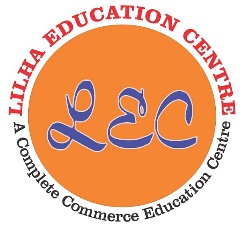 Personality Test – Personality test provide clues to a person’s emotion her reaction maturity & value system etc. these test probe the overall personality. 
Trade Test – These tests measure the existing  skills of the individual. They measure the level of knowledge and proficiency in the area of professional or technical training. Difference between trade test and aptitude test is that trade test helps to identify present skills of a person while aptitude test help to measure potential or ability to acquire skill in future.. 
Interest Test – Every individual has fascination for some job than the other. Interest test are used to know the pattern of interest or involvement of a person
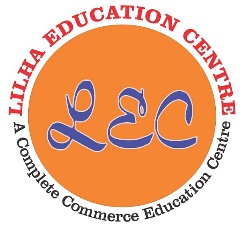 3. Employment Interview
4. Reference & Background Checks
5. Selection Decision
6. Medical Examination 
7. Job Offer
8. Contract of Employment
Training and Development
Training & Development is an attempt to improve the current or future employee performance by increasing an employee’s ability to perform through learning usually by changing the employee’s attitude or increasing his/her skills & knowledge.
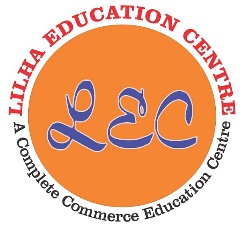 1. Benefits to the organisation-
Training is a systematic learning, always better than hit and trial method which leads to wastage of efforts and money. 
It enhances employee productivity both in terms of quantity and quality, leading to higher profits. 
Training equips the future manger who can take over in case of emergency. 
Training increases the employee morale and reduces absenteeism and employee turnover.
2. Benefits to the Employee
Improved skills and knowledge due to training lead to better career of the individual. 
Increased performance by the individual help him to earn more.
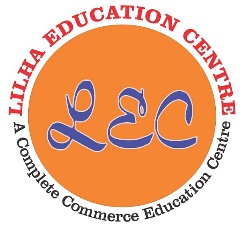 Training makes the employee more efficient to handle machines. Thus, less prone to accidents.
Training increases the satisfaction and morale of employees.
Training Methods 
On The Job Methods
Of The Job Methods
On The Job Methods
Apprenticeship Programmes
Coaching
Internship Training
Job Rotation
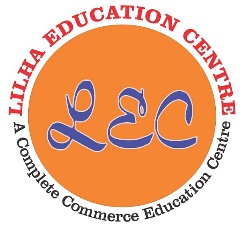 OFF THE JOB METHODS

Class Room Lectures/Conferences
Films
Case Study
Computer Modelling
Vestibule Training
Programme Instruction